Carbohydrates and Lipids
Dr. Jason R. Mayberry
Chocolate Chip Cookie Dough

The Joy of Sugar and Butter

or in other words
Carbohydrates and Lipids
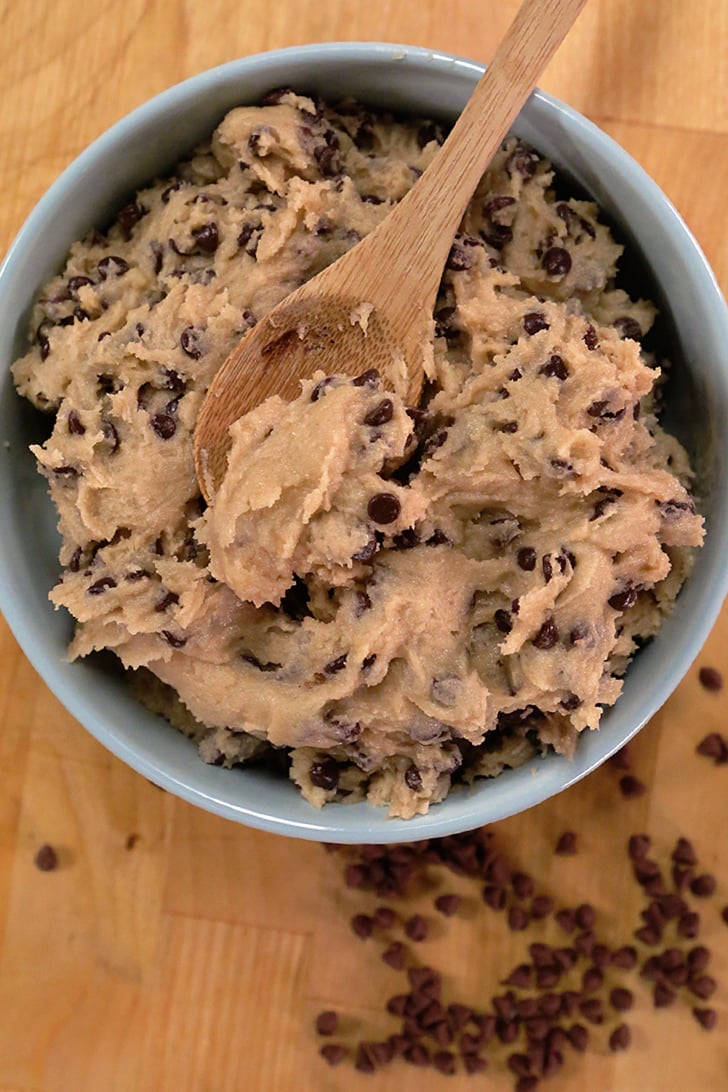 Carbohydrates and Lipids
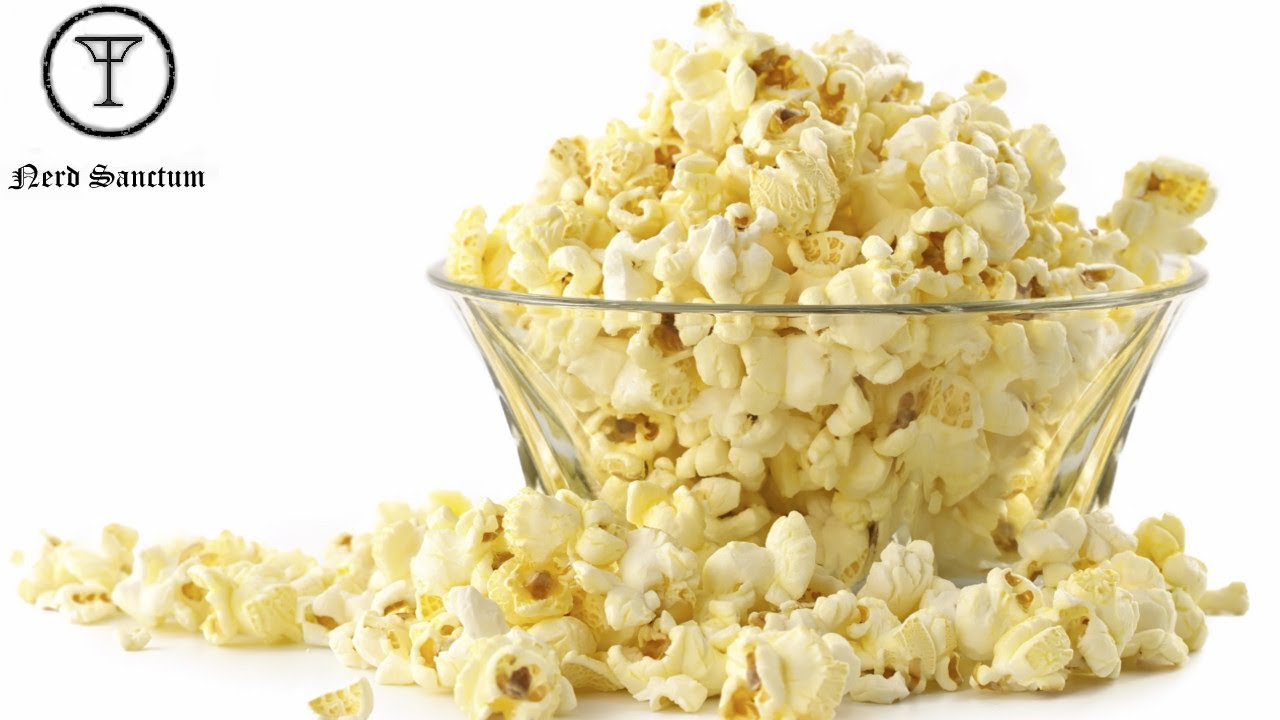 Carbohydrates
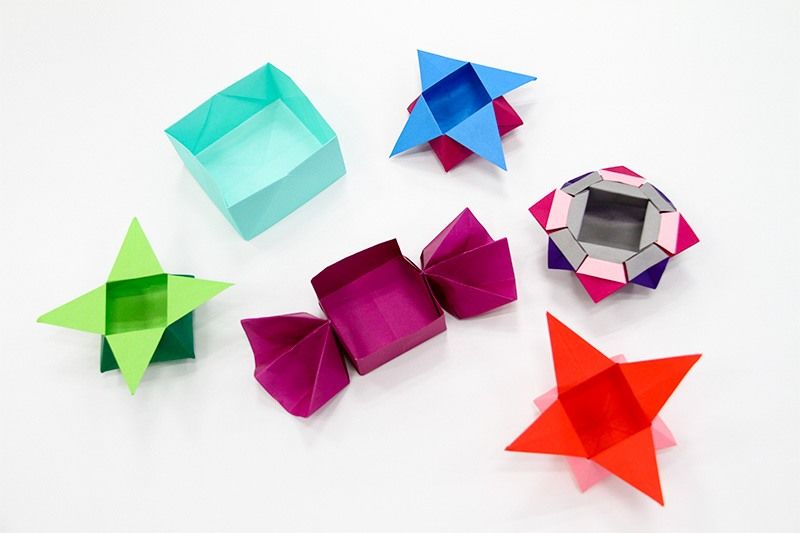 LIPIDS
Molecular Building Blocks of Life
Water
Proteins
Nucleic Acids
Carbohydrates
Lipids
Organic Molecules
Lipids
OH
OH
O
OH
testosterone
Estradiol
Primary Roles of Lipids in Cell Structure and Function
1) All Cell Membranes (Plasma Membrane and Organelle Membranes)
Plasma Membrane
Mitochondria
Nucleus
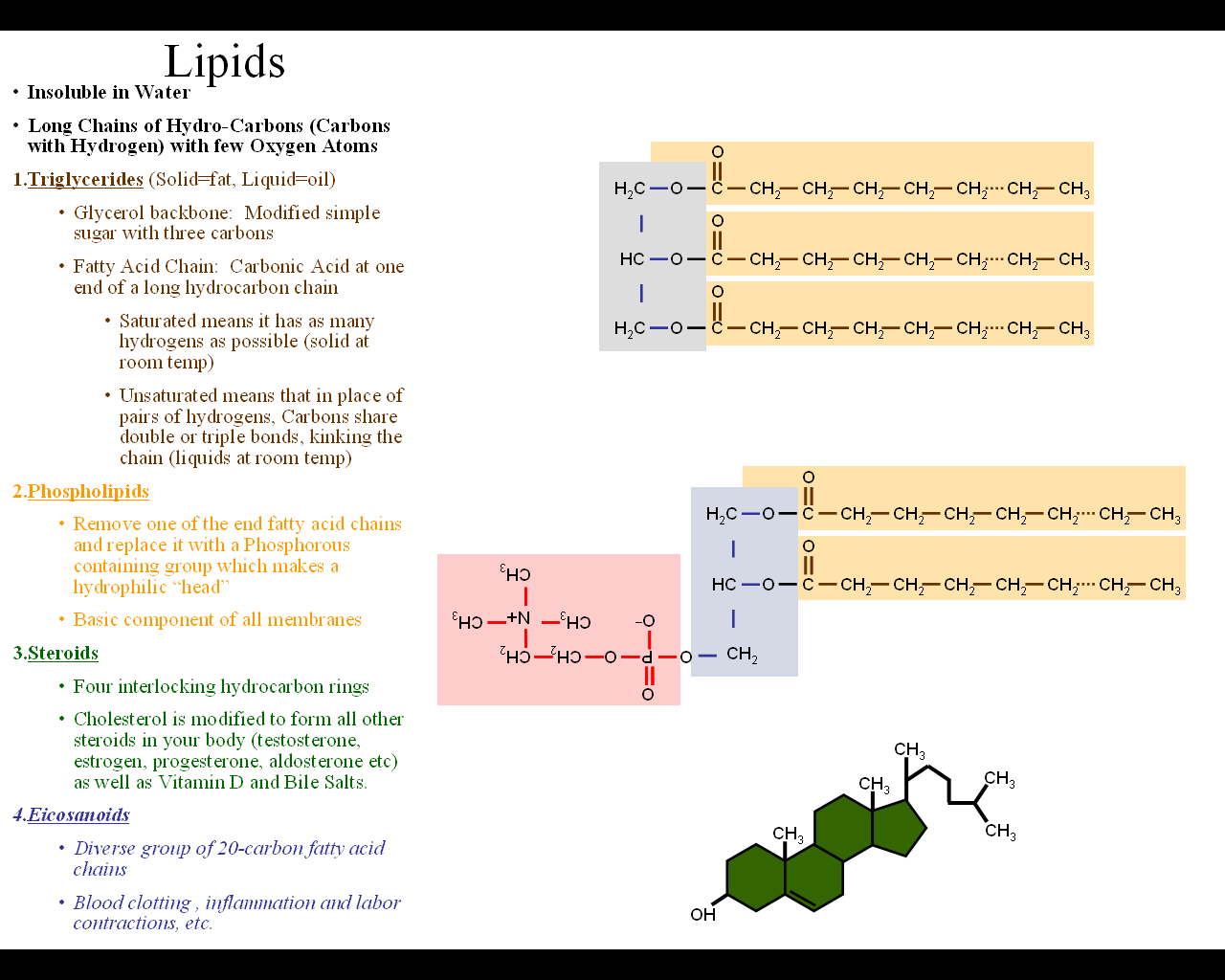 Chloroplasts
Endoplasmic Reticulum
Peroxisomes
Golgi Apparatus
Vacuole
Transport Vesicles
Lysosome
2) Fat – Long term energy storage (animal cells)
3) Cell Signaling Molecules (Hormones)
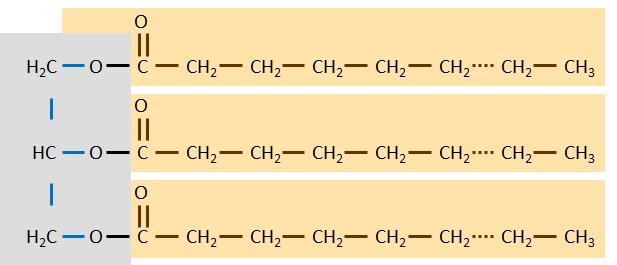 O
O
C
C
CH2
CH2
CH2
CH2
CH2
CH2
CH2
CH2
CH2
CH2
CH2
CH2
CH3
CH3
Glycerol
Fatty Acid Chains
CH3
O
O
C
C
CH2
CH2
CH2
CH2
CH2
CH2
CH2
CH2
CH2
CH2
CH2
CH2
CH3
CH3
H2C
O
CH3
CH3
O
O
C
C
CH2
CH2
CH2
CH2
CH2
CH2
CH2
CH2
CH2
CH2
CH2
CH2
CH3
CH3
HC
O
CH3
CH3
Glycerol
H2C
O
O
OH
O
HC
P
O
CH2
CH2
O
CH3
CH3
O–
N+
H2C
O
CH3
O
Some Eicosanoids
Cholesterol
O
H+
O
P
O
CH2
CH2
–
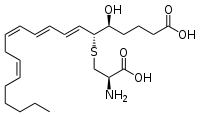 Phospholipid
C
CH2
CH2
CH2
CH
CH
CH2
CH3
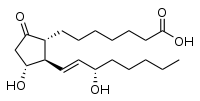 CH3
CH3
O–
N+
CH3
Prostaglandin
Leukotriene E4
Lipids
Triglyceride
Long Chains of Hydrocarbons (Carbons and Hydrogens) with a few Oxygen Atoms.
Insoluble in Water
Triglycerides (Solid=fat, Liquid=oil)
Glycerol backbone:  Modified simple sugar with three carbons
Fatty Acid Chain:  Carbonic Acid at one end of a long hydrocarbon chain
Saturated means it has as many hydrogens as possible (solid at room temp, like butter)
Unsaturated means that in place of pairs of hydrogens, Carbons share double or triple bonds, kinking the chain (liquids at room temp, like oil) 
Phospholipids
Replace one fatty acid chai with a Phosphorous containing group: hydrophilic “head”
Amphipathic: molecule with hydrophobic and hydrophilic regions
Basic component of all membranes
Steroids
Four interlocking hydrocarbon rings
Cholesterol is modified to form all other steroids in your body (testosterone, estrogen, progesterone, aldosterone etc) as well as Vitamin D and Bile Salts.
Eicosanoids
Diverse group of 20-carbon fatty acid chains
Blood clotting , inflammation and labor contractions, etc.
3H2O
Fatty Acid Chains
H
HO
H
HO
H
HO
Triglyceride
Phosphate Head
CH2
H2C
O
OH
Saturated vs. Unsaturated Fatty Acids
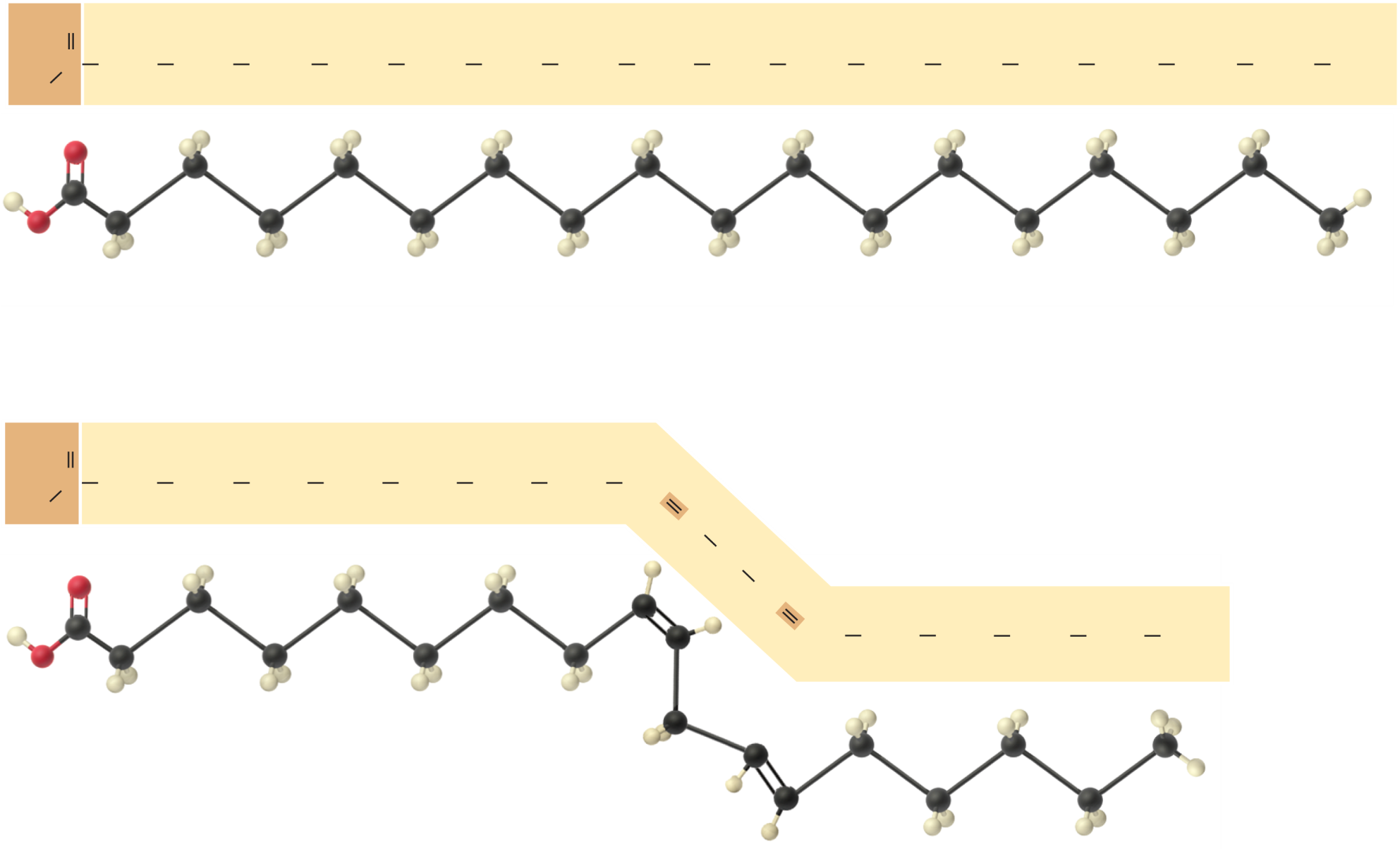 O
CH2
CH2
CH2
CH2
CH2
CH2
CH2
CH2
CH2
CH2
CH2
CH2
CH2
CH2
CH2
CH2
CH3
C
HO
Saturated fatty acid
(Stearic acid)
O
C
CH
CH2
CH2
CH2
CH2
CH2
CH2
CH2
HO
CH
CH2
CH
CH
CH2
CH2
CH2
CH2
CH3
Unsaturated fatty acid
(Linoleic acid)
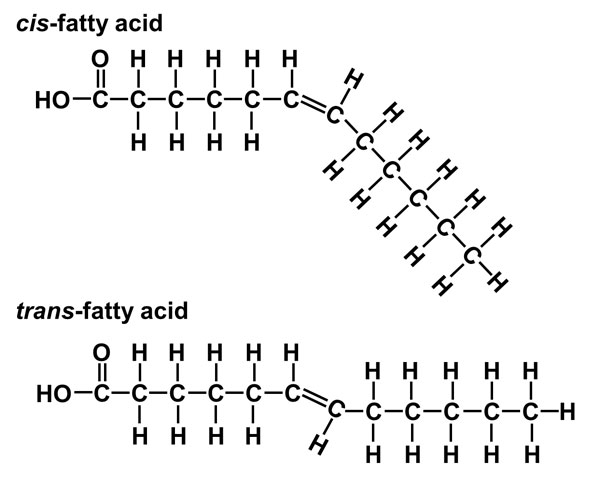 Simplified Drawings - Lipids
Triglyceride
Phospholipids
P
C
C
C
C
C
C
Membranes
CH3
CH3
CH3
CH3
CH3
Hydrophilic (water loving)
Integral Protein
CH3
CH3
CH3
CH3
CH3
CH3
CH3
CH3
CH3
CH3
CH3
CH3
CH3
CH3
CH3
CH3
CH3
CH3
CH3
CH3
OH
OH
OH
OH
OH
Hydrophobic(water fearing)
The heads of phospholipids are Hydrophilic
The tails of phospholipids are Hydrophobic
Phospholipids line up with their heads next to each other and their tails next to each other
Tails experience Van Der Waals Attraction
Heads experience Ionic and Hydrogen Bonding
Phosphlipid Bilayer:  structure of organic membranes comprised of two layers of Phospholipids lined up with their tails facing each other, so that they don’t have to “see” the water.
“Membranes” like this form spontaneously in water similarly to soap bubbles but are very fragile
Proteins, and Cholesterol (animals) or Phytosterol (plants) molecules mix in with cellular membranes to strengthen them and add functionality.
Carbohydrate groups are bound to some proteins and phospholipid heads.
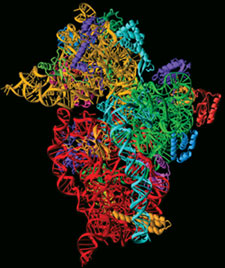 Soap
Soap has a similar amphipathic structure to phospholipids.

Soap Bubbles are soap membranes that form spontaneously in the same was as phospholipids form cell membranes.
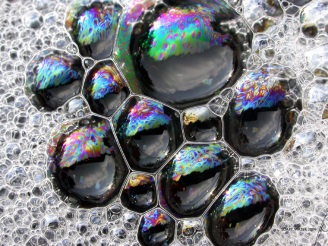 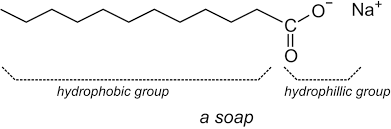 Hydrophilic vs Hydrophobic vs Amphipathic
Hydrophylic:  molecules that are water soluble
Hydrophobic: molecules that do not dissolve in water
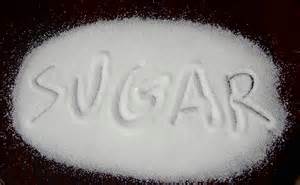 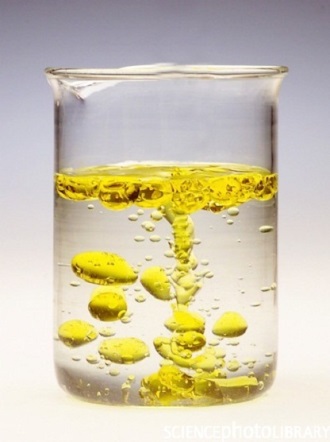 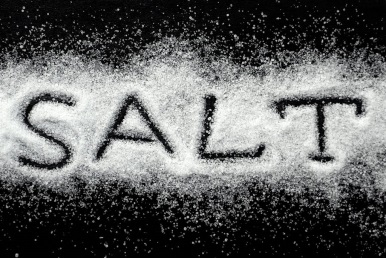 Amphipathic:  molecules that have both Hydrophylic and Hydrophobic parts
Example:  Soap, Cell membrane components
Spontaneously form bubbles when mixed in water
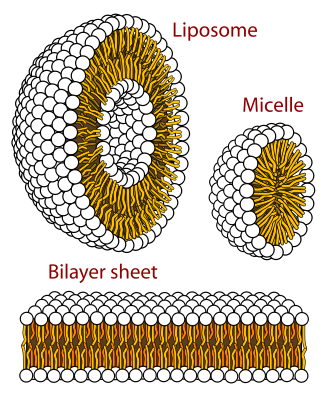 Hydrophylic
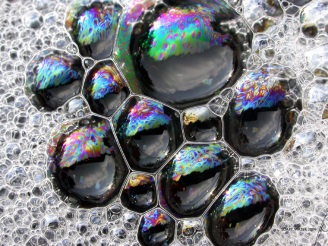 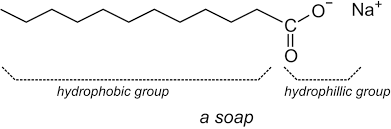 Hydrophobic
[Speaker Notes: Aggregate of prebiotically produced molecules & macromolecules that acquired a boundary, such as a lipid bilayer

Many protocells can exhibit certain properties of life: reproduction and metabolism, and maintain distinct internal chemistry
Protocells may have been fluid-filled vesicles with a membrane-like structure
In water, lipids and other organic molecules can spontaneously form vesicles with a lipid bilayer

Adding clay can increase the rate of vesicle formation (Figure 25.3a) – providing a surface where macromolecules can become concentrated, increasing the likelihood of their reaction
Figure 25.3b – they can reproduce on their own

Figure 25.3c – vesicles can absorb particles in which RNA and other organic molecules are attached to]
Organic Soup and the Origin of Life
In the early earth, conditions allowed for organic molecules to form spontaneous chemical reactions.
Organic (Primordial) Soup:  Mixture of organic molecules filling the early oceans on earth

Membranes that formed spontaneously trapped organic molecules within.
Protocells: precursors to cells comprised of membranes and the precursor organic molecules that contributed to the emergence of life processes.

Interactions of the organic molecules within protocells were the origin of chemical processes central to all life on earth.
Energy Driven Processes that became photosynthesis and cellular respiration
Genetic Processes controlling Protein Production and Reproduction with Heredity
Ca2+
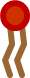 I-
Na+
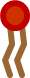 H+
H+
Cl-
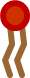 Cl-
Na+
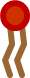 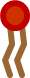 Na+
H+
Ca2+
I-
H+
Cl-
Ca2+
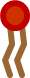 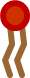 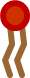 H+
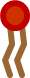 Na+
H+
I-
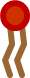 K+
H+
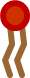 Ca2+
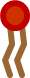 Ca2+
I-
Na+
Na+
Na+
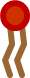 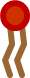 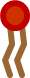 Carbohydrates
Molecular Building Blocks of Life
Water
Proteins
Nucleic Acids
Carbohydrates
Lipids
Organic Molecules
Carbohydrates
OH
HO
H
H
Primary Roles of Carbohydrates in Cell Structure and Function
H
H
OH
C
C
O
H
C
C
OH
H
C
C
H
OH
Energy in mitochondria and chloroplast
Short term energy storage (animals)
Long-Energy Storage (plants)
Cell Wall (plants)
Extracellular matrix
Add-ons to some proteins/lipids
Carbohydrates
H
H
OH
C
C
C
O
C
OH
OH
H
C
C
C
OH
H
H
H
C
C
C
C
OH
H
C
CH2OH
CH2OH
CH2OH
CH2OH
O
O
O
O
HO
OH
HO
OH
HO
O
OH
OH
OH
OH
OH
H
H
H
H
H
H
OH
OH
OH
OH
H
OH
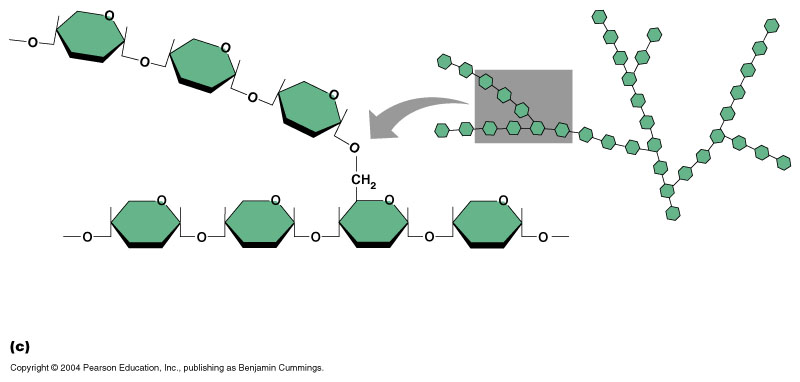 Monosaccharide (monomer)
Structure
Hydrated (Watered) Carbon Chains; Usually have the ratio CH2O
If the chain is long enough, the ends usually connect to make a ring (not by dehydration)
Examples
Glucose:  6-carbons; blood sugar
Pentose: 5-carbons sugar; in Nucleic Acids
Glycerol:  modified 3-carbon sugar-alcohol found in lipids
Disaccharide
Two monosaccharides join by dehydration
Poly-Saccharide
Glycogen:  Poly-glucose used for storage in animal cells
Starch:  Poly-glucose used for storage in plant cells (not as branched); table sugar
Cellulose:  Poly-glucose molecule with alternating directions of linkage, used for structure in plants.  Roughage in animal diets.
H
O
H
H
OH
H
OH
H
OH
H
OH
H
OH
Glucose
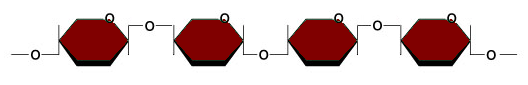 Some Common Carbohydrates
OHCH2
OH
O
H
HO
CH2OH
H
OH
H
Fructose
CH2OH
O
H
H
H
CH2OH
CH2OH
CH2OH
CH2OH
O
O
H
HO
OH
OH
H
H
H
HO
H
O
O
H
H
H
H
H
H
O
OH
H
H
OH
OH
H
H
OH
H
O
Glucose
H
H
HO
OH
OH
OH
OH
H
OH
H
Glucose
Galactose
CH2OH
OH
OH
CH2OH
H
H
O
Glucose
Glucose
O
Lactose(Milk Sugar)
HO
OH
H
OHCH2
H
H
H
OH
Maltose(Grain Sugar)
O
H
H
OH
H
H
HO
OH
H
HO
O
CH2OH
OH
OH
H
H
OH
H
Galactose
Glucose
Fructose
Sucrose(Table (Fruit) Sugar)
Polysacharides are composed of many monosaccharides bound together
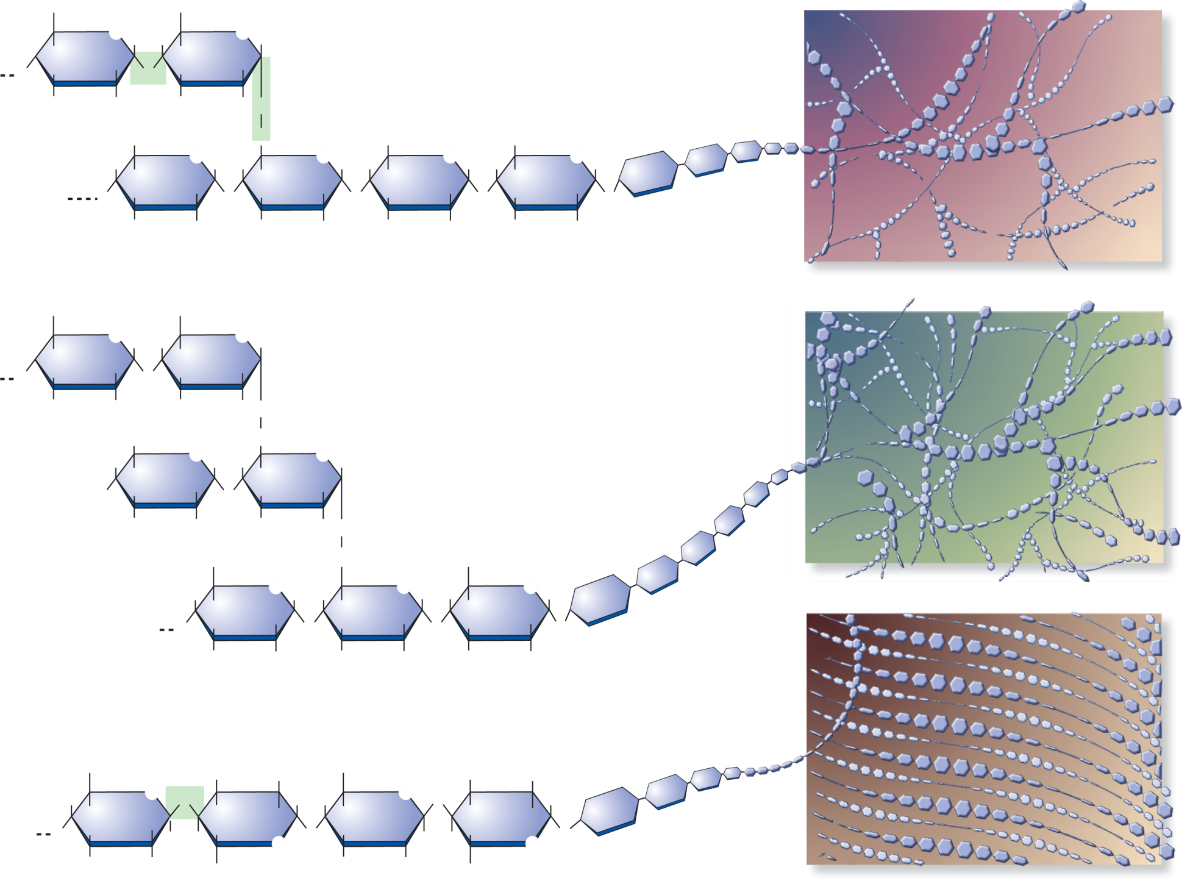 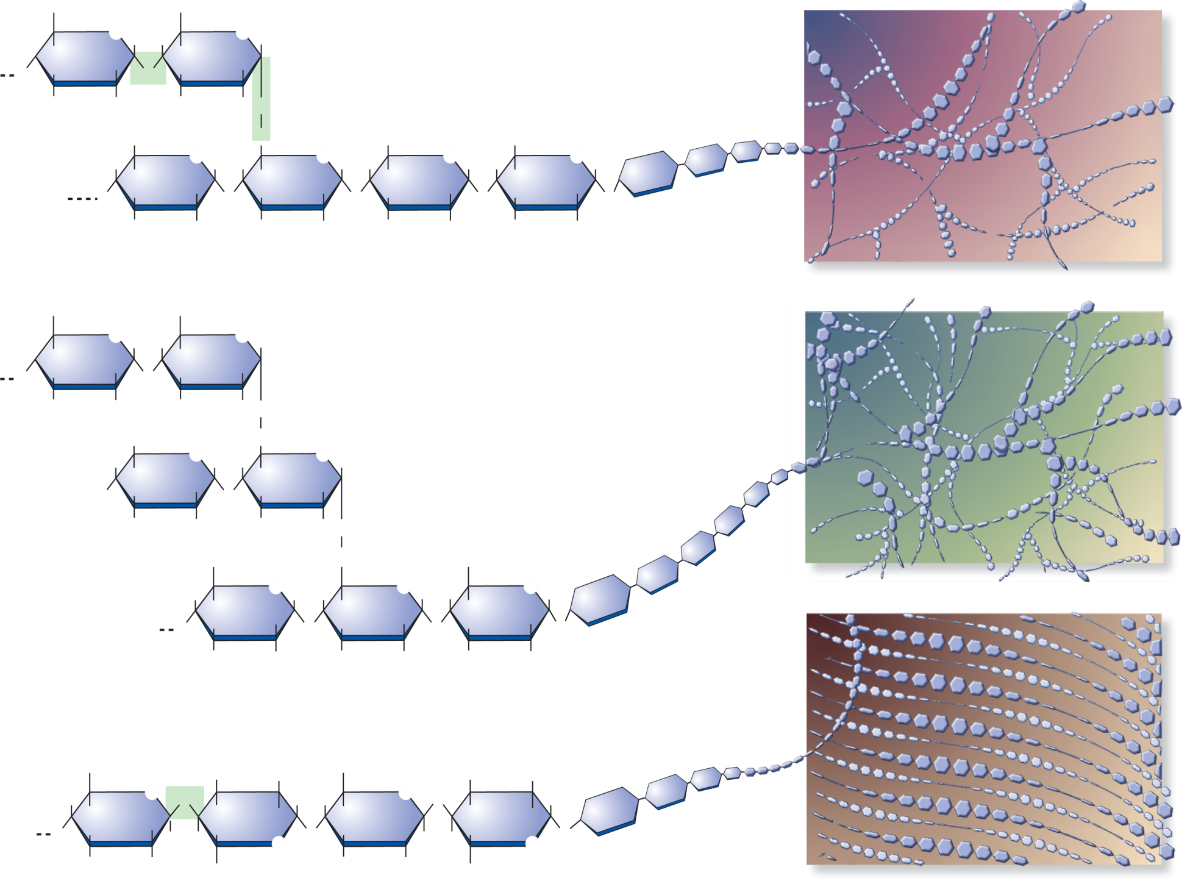 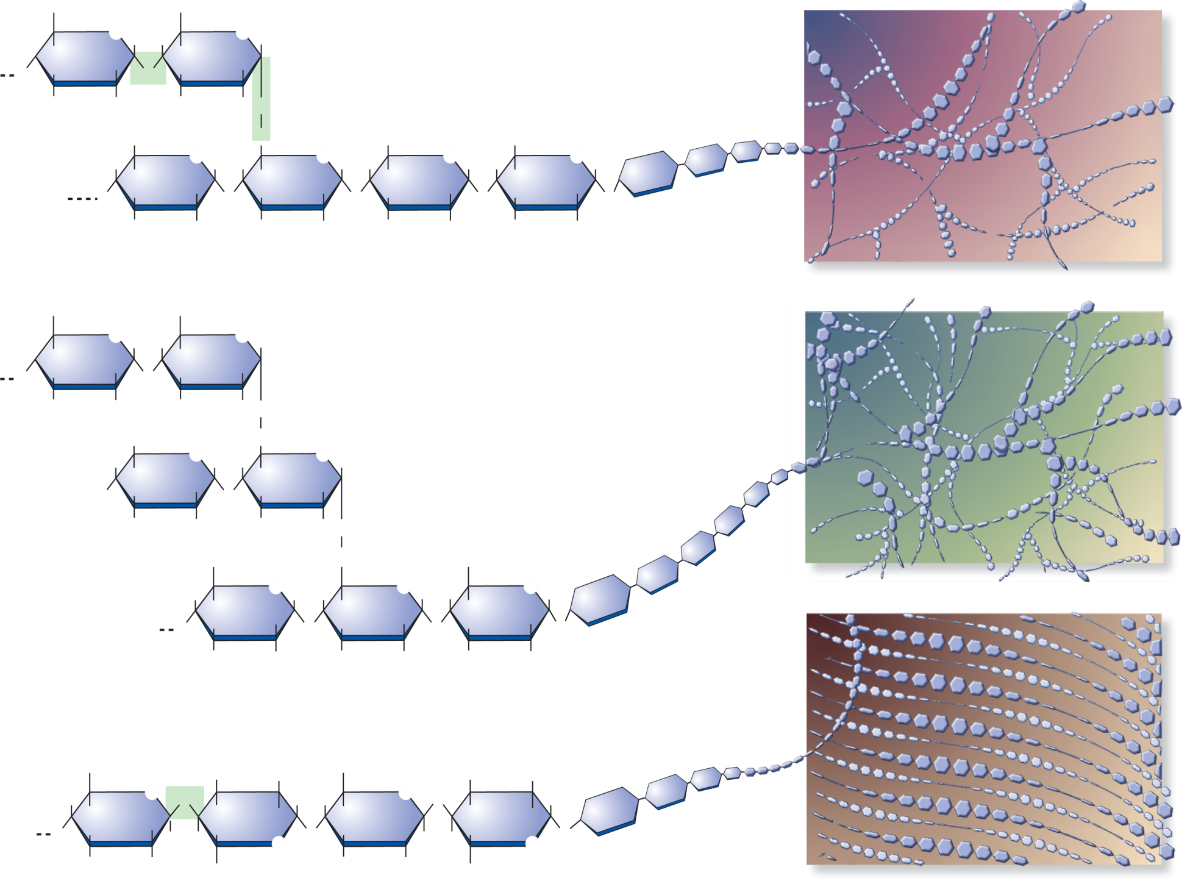 Glycogen:  Animal carbohydrate storage
Starch:  Plant carbohydrate storage
Cellulose: Plant carbohydrate based structural molecule
Disaccharides are composed of two sugars bound together
Highly branched
Moderately branched
Unbranched
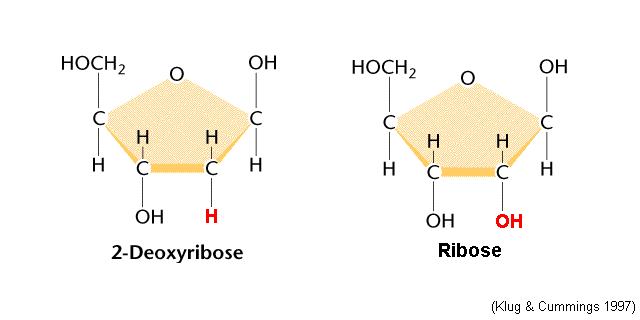 Monosaccharides are comprised of single sugars, usually as rings
Polysacharides
Branching patterns
6
6
CH2OH
CH2OH
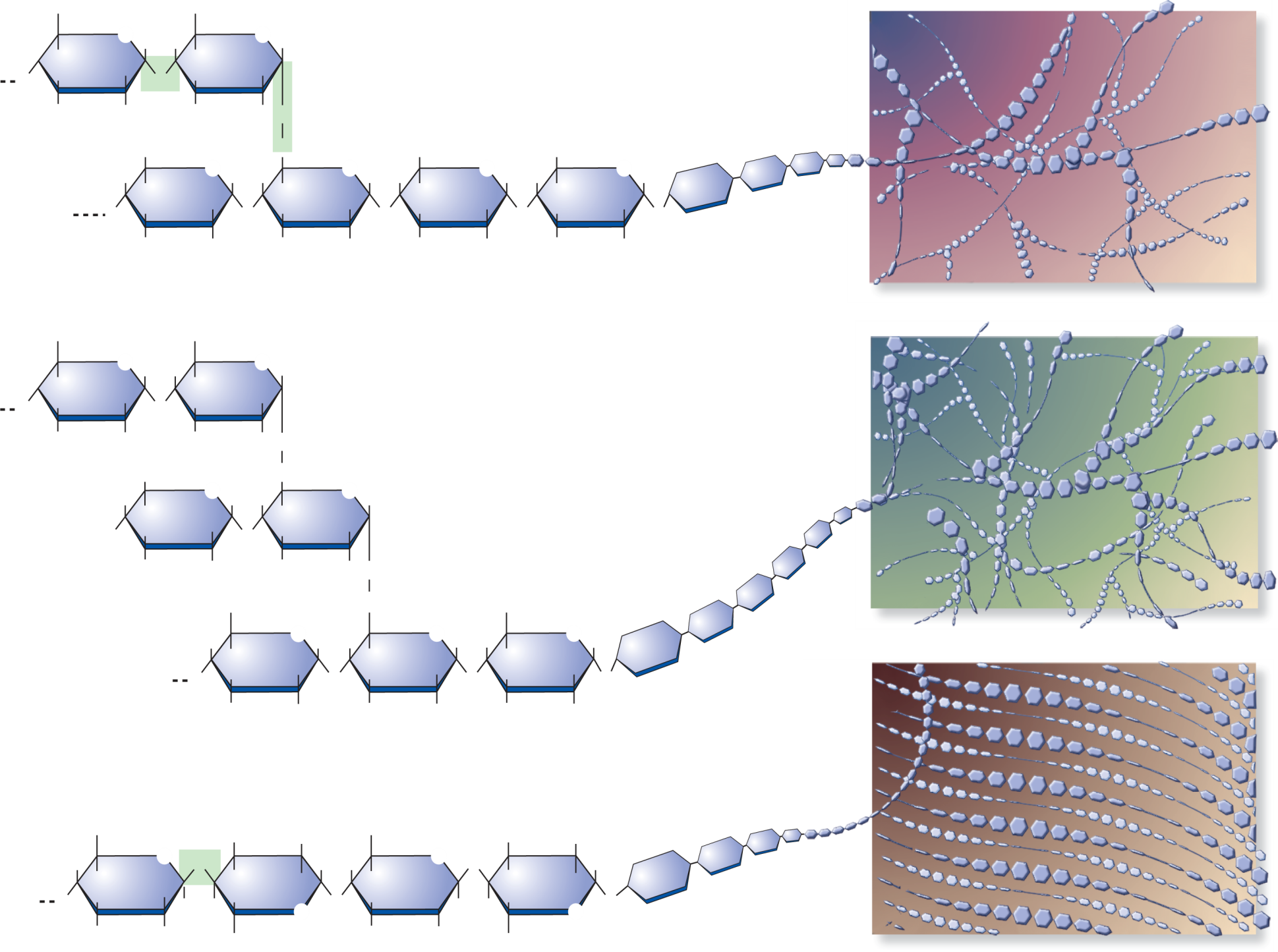 5
5
O
O
Moderately branched
H
H
H
H
H
4
1
H
H
OH
OH
1
4
O
O
3
2
3
2
H
OH
H
HO
O
6
Starch
CH2OH
CH2
CH2OH
CH2OH
O
O
O
O
H
H
H
H
H
H
H
H
H
H
H
H
H
H
H
H
OH
OH
OH
OH
O
O
O
O
O
H
H
H
H
OH
OH
OH
OH
6
6
CH2OH
CH2OH
5
5
Highly branched
O
O
H
H
H
H
H
4
1
H
H
OH
OH
1
4
O
O
3
2
3
2
H
OH
H
HO
O
6
CH2OH
CH2
Glycogen
O
O
H
H
H
H
H
H
H
H
OH
OH
HO
O
H
H
OH
HO
O
CH2
CH2OH
CH2OH
O
O
O
H
H
H
H
H
H
H
H
H
H
H
H
OH
OH
OH
O
O
O
O
Unbranched
H
H
OH
H
HO
OH
Cellulose
6
CH2OH
CH2OH
OH
OH
H
H
5
3
2
O
O
H
H
H
H
O
O
1
4
4
H
OH
H
OH
H
H
H
H
OH
H
OH
H
1
O
O
O
H
H
H
H
O
O
3
2
5
OH
OH
H
H
CH
OH
CH
OH
2
2
6
Other Uses for Carbohydrates
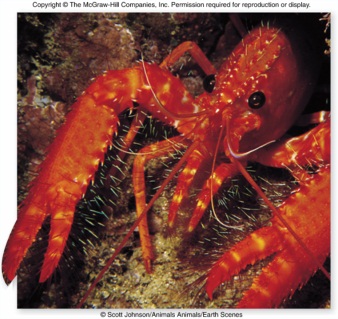 Chitin
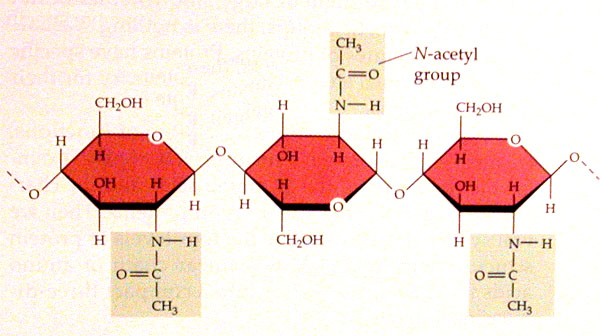 Chitin:  a polysaccharide used to form the hard exoskeleton of arthropods (insects, crustaceans, etc), and often found in the cell wall of Fungi cells
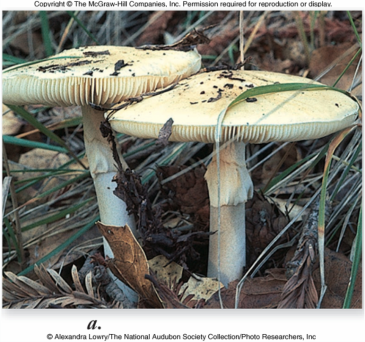 Proteins, and Phospholipids in the plasma membrane often have sugar chains attached which can act as “Dog Tags” for identification
Other Glycoproteins are found in various locations
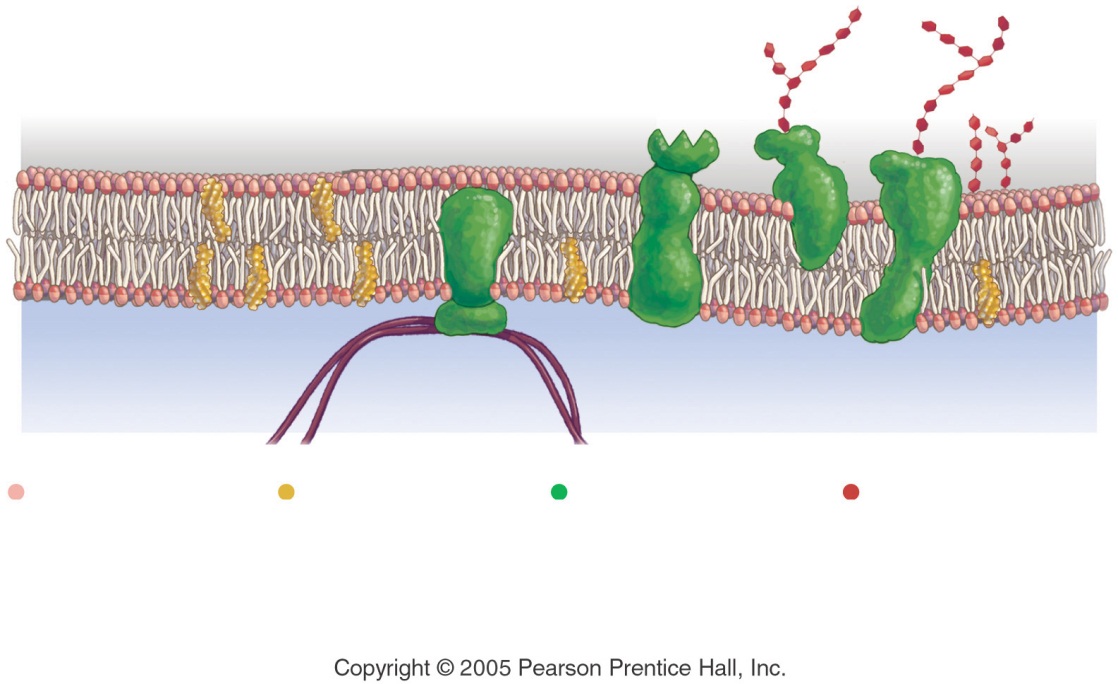 Sugar Chains
Glycolipids
Glycoproteins
Used as starting material for making other organic molecules: Lipids, Amino Acids (for making proteins), Nucleotides (for making Nucleic Acids like DNA and RNA).
Simplified Drawings - Carbohydrates
HO
Monosaccharide (Glucose)
O
HO
HO
HO
HO
Polysaccharide